Colloquium: 50 years of particle physics researchWords from the funding agencies(F.R.S.-FNRS)14 September 2022
[Speaker Notes: Maxime]
1. THE FUND FOR SCIENTIFIC RESEARCH – FNRS
Private foundation of public utility (since 1928)
2,000 researchers at all stages of their scientific careers 
1,000 research projects (research programs, research credits, equipment, international projects, ...) 
All the fields of science
~ 200 Million € budgett
Science administration and evaluation (more than 15.000 international experts)
2
2. THE FUND FOR SCIENTIFIC RESEARCH – FNRS AND ITS SUPPORT TO FUNDAMENTAL PHYSICS
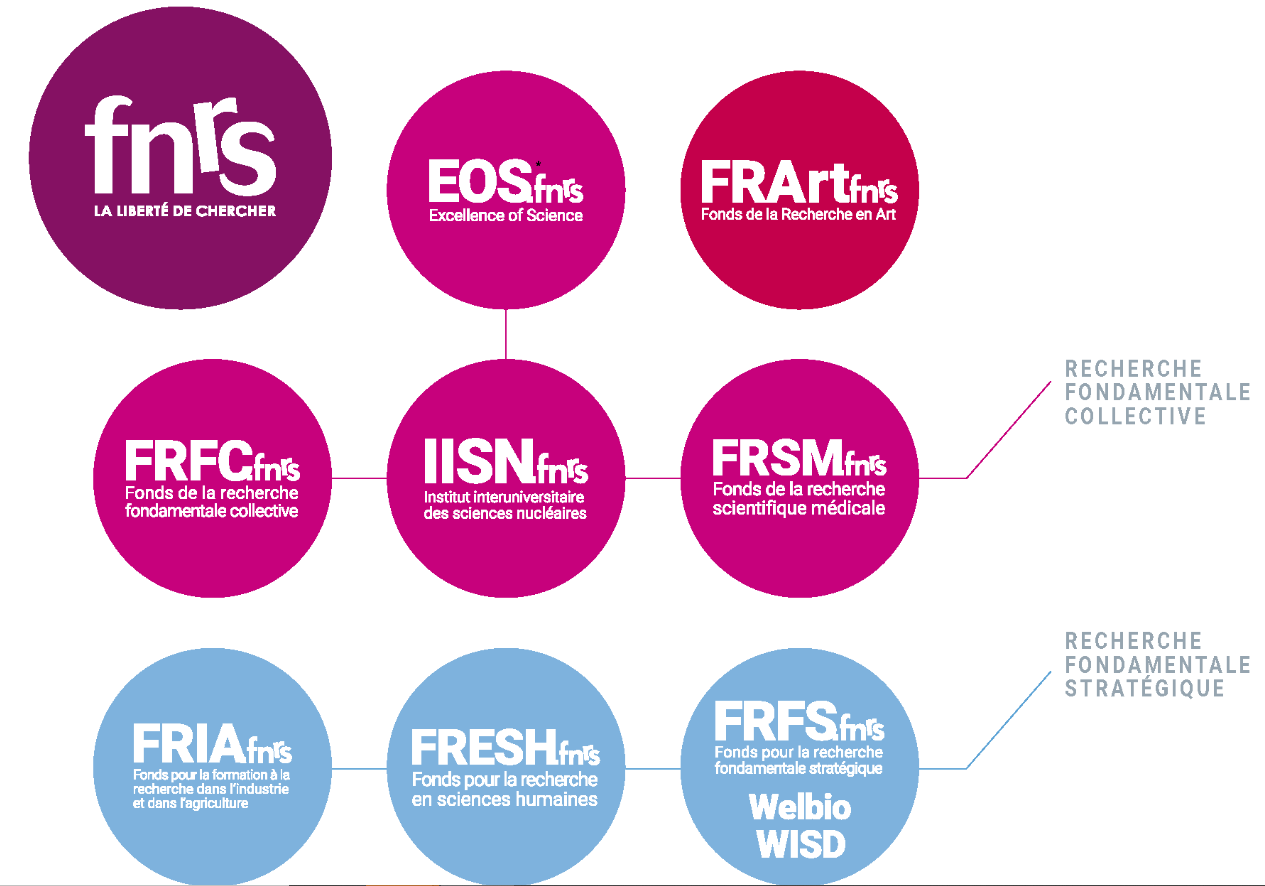 8 specialised associated Funds
3
2. THE FUND FOR SCIENTIFIC RESEARCH – FNRS AND ITS SUPPORT TO FUNDAMENTAL PHYSICS (2)
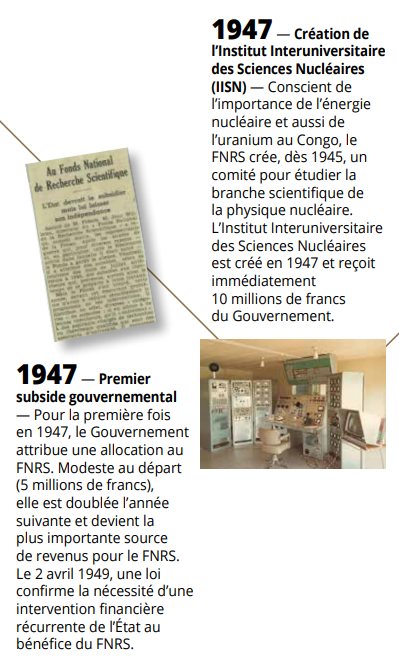 1928: FNRS

1947 : IISN (Interuniversity Institute for 
              Nuclear Sciences) 

1953: CERN

1972: IIHE
4
3. BELGIUM AS A KEY PLAYER IN RESEARCH IN PHYSICS
part of physics / astronomy amongst 2021 « Belgian » publications (scopus)
5
3. BELGIUM AS A KEY PLAYER IN RESEARCH IN PHYSICS (2)
most frequently acknowledged sources of financing in Belgian publications in physics / astronomy (2011-2021) 
publications involving at least one author affiliated to a Belgian institution - scopus
6
4. F.R.S.-FNRS CONTRIBUTION TO IIHE (1)
F.R.S.-FNRS PhD grants and fellowships awarded to IIHE (2013-2022)
7
4. F.R.S.-FNRS CONTRIBUTION TO IIHE (2)
F.R.S.-FNRS credits awarded to IIHE (2013-2022)
(IIHE main promoters and co-promoters)
8
[Speaker Notes: Maxime]
4. F.R.S.-FNRS CONTRIBUTION TO IIHE (3)
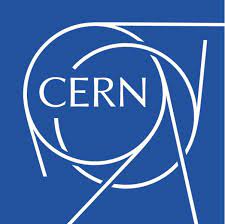 + 5 M€ to CMS upgrade
9